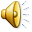 KHOA HỌC
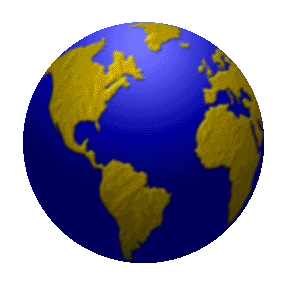 Bài 26
ĐÁ VÔI
Khoa học
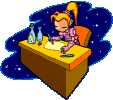 Khởi động
1. Hãy nêu tính chất của nhôm  ?
Nhôm là kim loại màu trắng bạc, có ánh kim, nhẹ hơn sắt và đồng có thể kéo thành sợi, dát mỏng, nhôm không bị gỉ, tuy nhiên một số axít có thể ăn mòn. Nhôm có tính dẫn điện, dẫn nhiệt .
2.Kể tên một số đồ dùng làm bằng  nhôm ?
Một số đồ dùng làm bằng nhôm như: ấm, nồi, thau, mâm, muỗng, ca, tủ,…
Khoa học:
Đá vôi
1. Một số vùng núi đá vôi của nước ta
Đá vôi là một loại đá trầm tích, về thành phần hóa học chủ yếu là khoáng chất canxit. Đá vôi ít khi ở dạng tinh khiết, mà thường bị lẫn các tạp chất như đá phiến silic,  và đá mác ma cũng như đất sét, bùn và cát, … Nên nó có màu sắc từ trắng đến màu tro, xanh nhạt, vàng và cả màu hồng sẫm, màu đen.
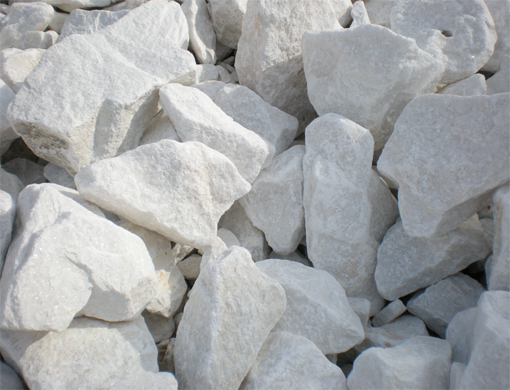 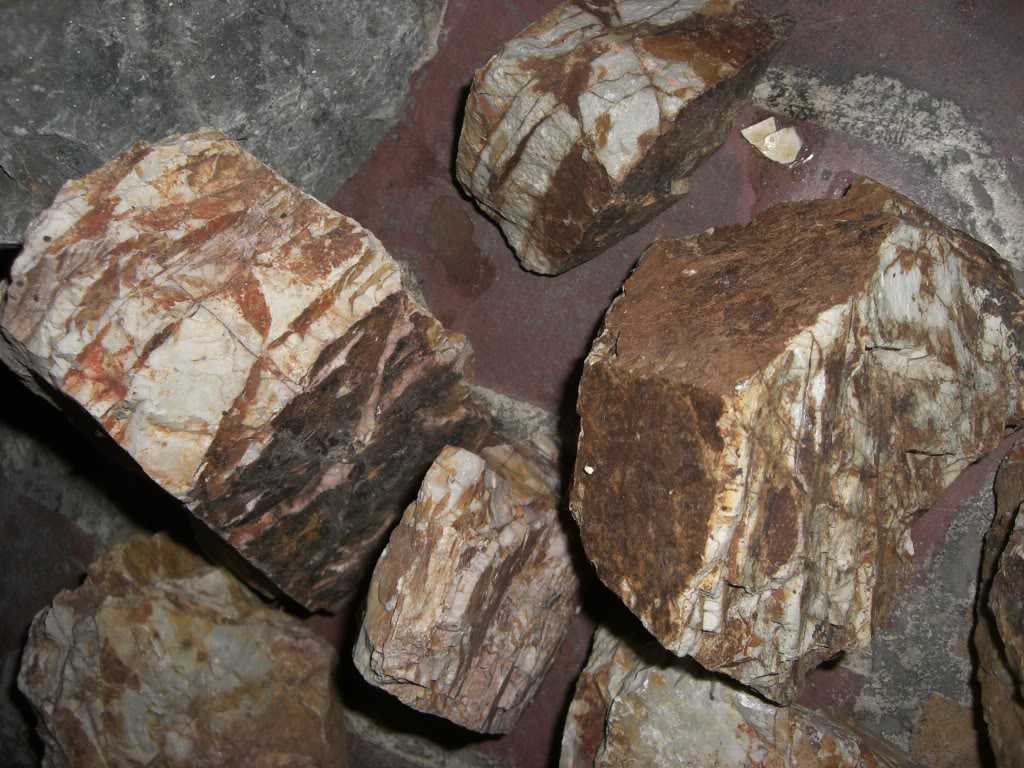 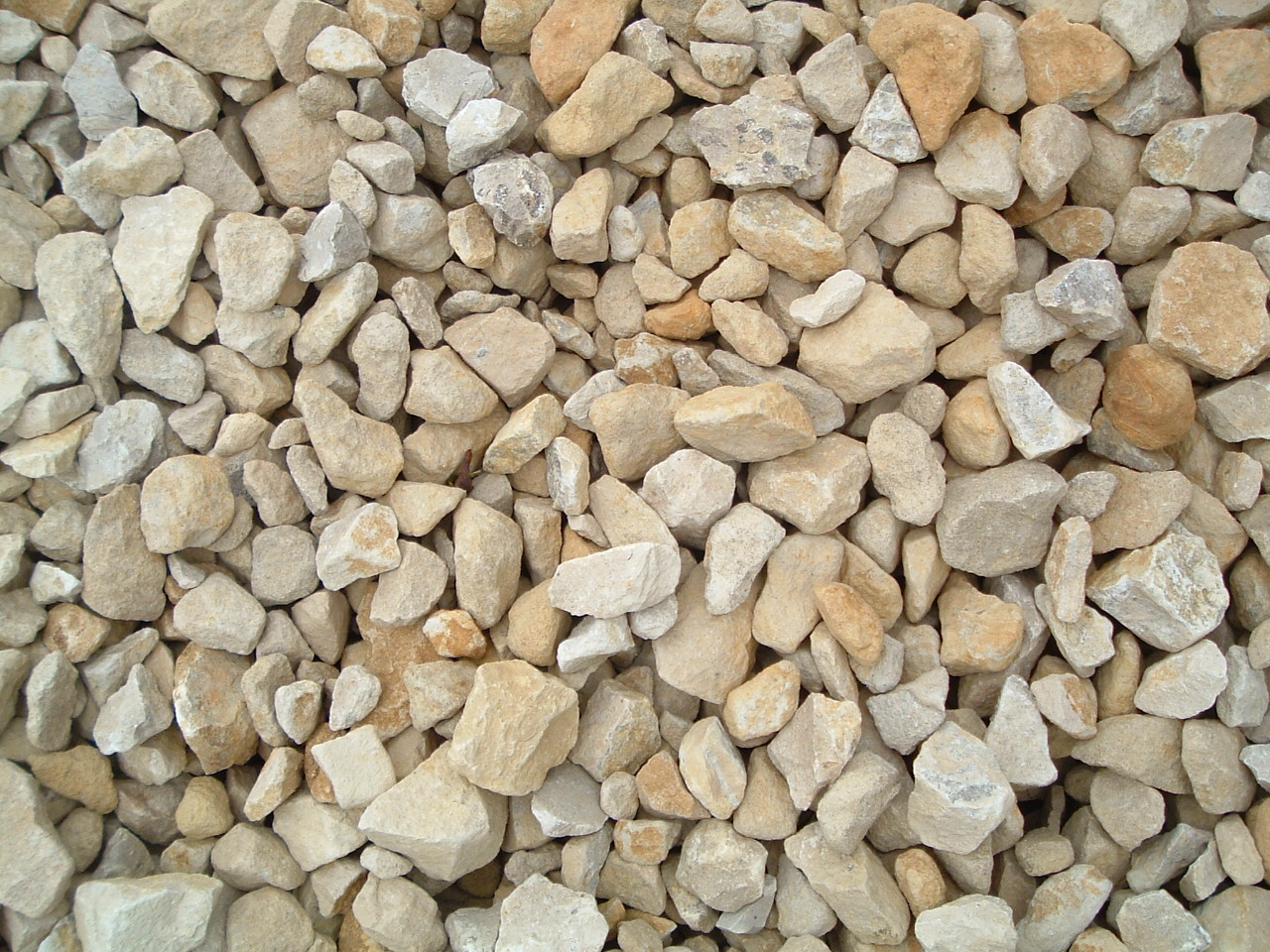 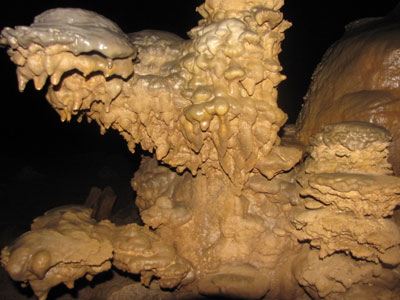 Khoa học:
Đá vôi
1. Một số vùng núi đá vôi của nước ta
Kể tên một số vùng núi đá vôi và hang động nổi tiếng ở nước ta ?
MỘT SỐ HÌNH ẢNH VỀ NÚI VÀ HANG ĐỘNG ĐÁ VÔI
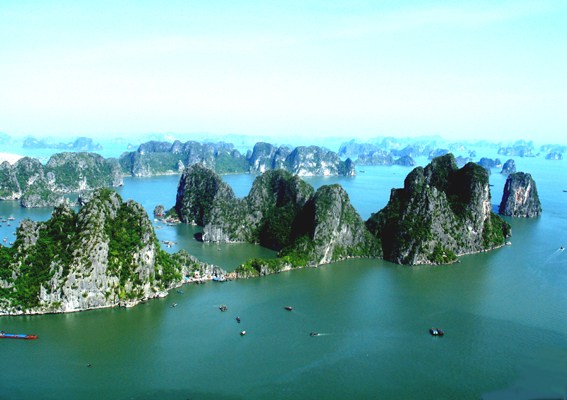 VÞnh H¹ Long ( Qu¶ng Ninh)
MỘT SỐ HÌNH ẢNH VỀ NÚI VÀ HANG ĐỘNG ĐÁ VÔI
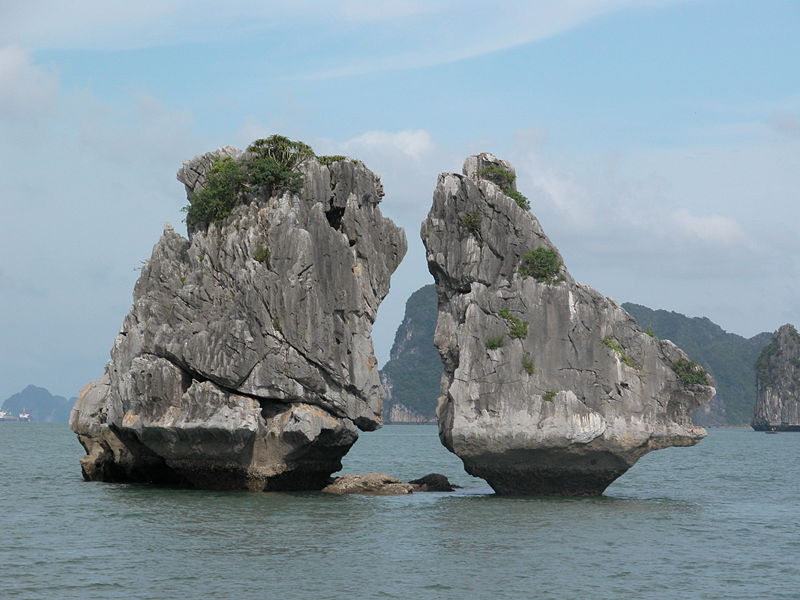 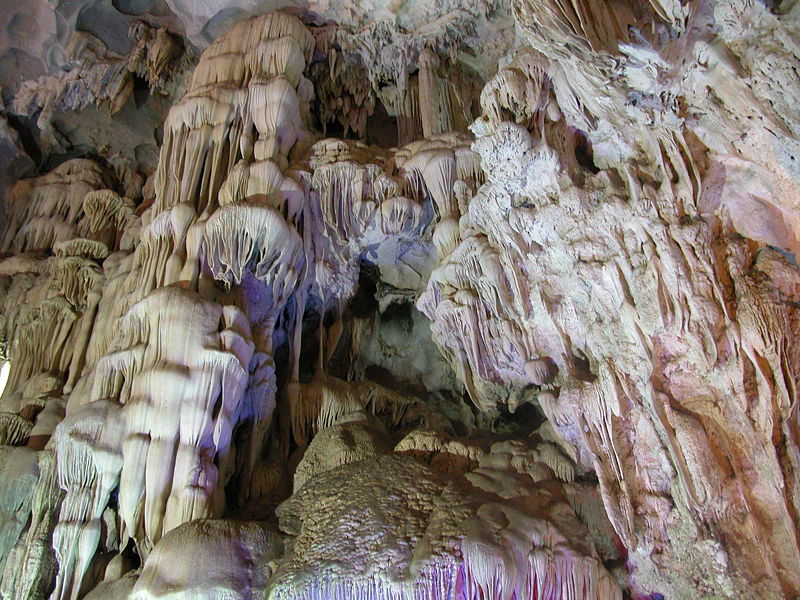 Hòn Chọi (Hạ Long Quảng Ninh)
Động Thiên Cung (Hạ Long Q.Ninh)
MỘT SỐ HÌNH ẢNH VỀ NÚI VÀ HANG ĐỘNG ĐÁ VÔI
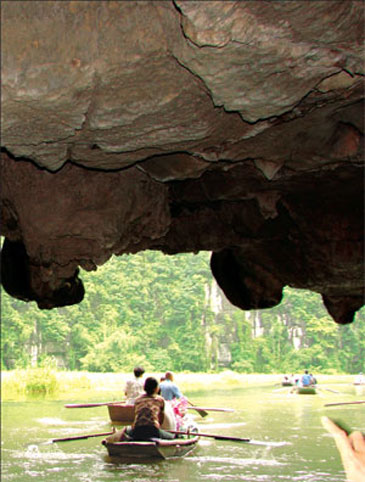 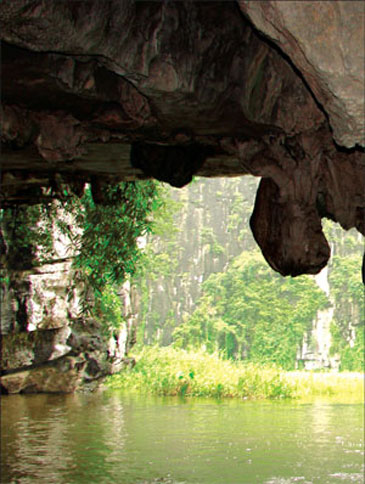 Bích Động (Ninh Bình)
MỘT SỐ HÌNH ẢNH VỀ NÚI VÀ HANG ĐỘNG ĐÁ VÔI
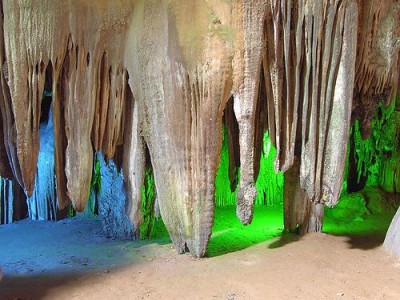 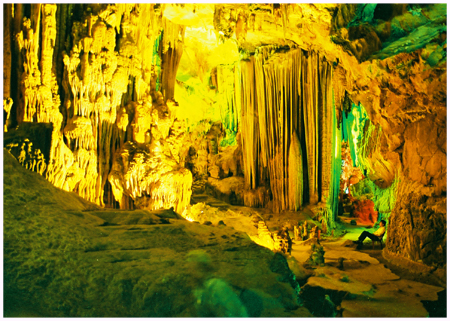 Động Phong Nha (Quảng Bình)
MỘT SỐ HÌNH ẢNH VỀ NÚI VÀ HANG ĐỘNG ĐÁ VÔI
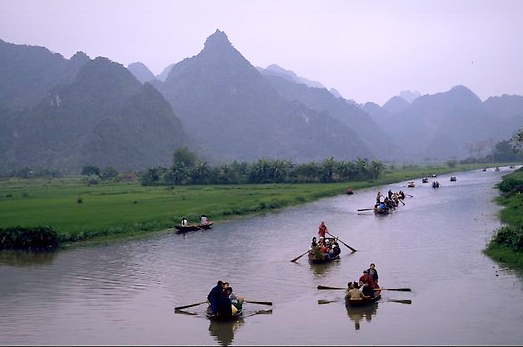 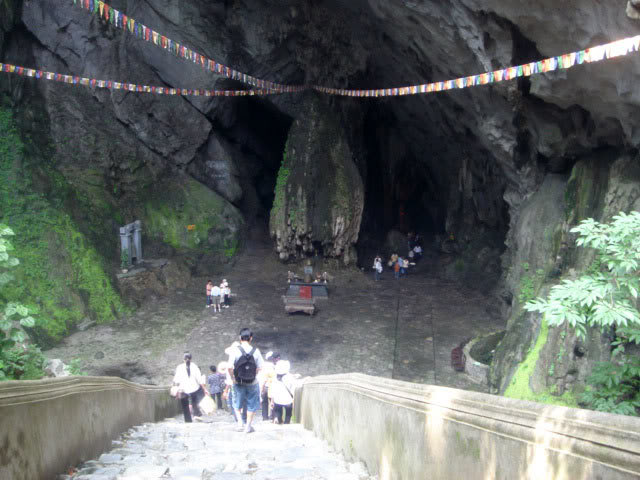 Động Hương Tích (Hà Tây)
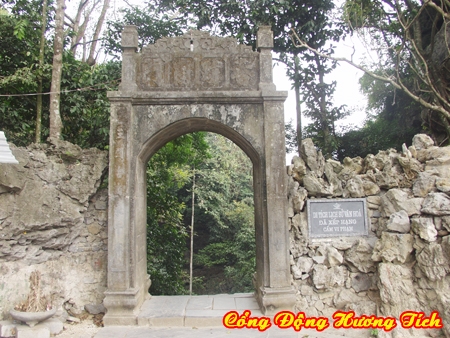 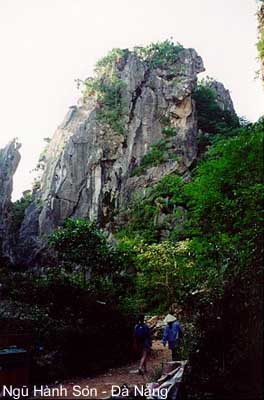 MỘT SỐ HÌNH ẢNH VỀ NÚI VÀ HANG ĐỘNG ĐÁ VÔI
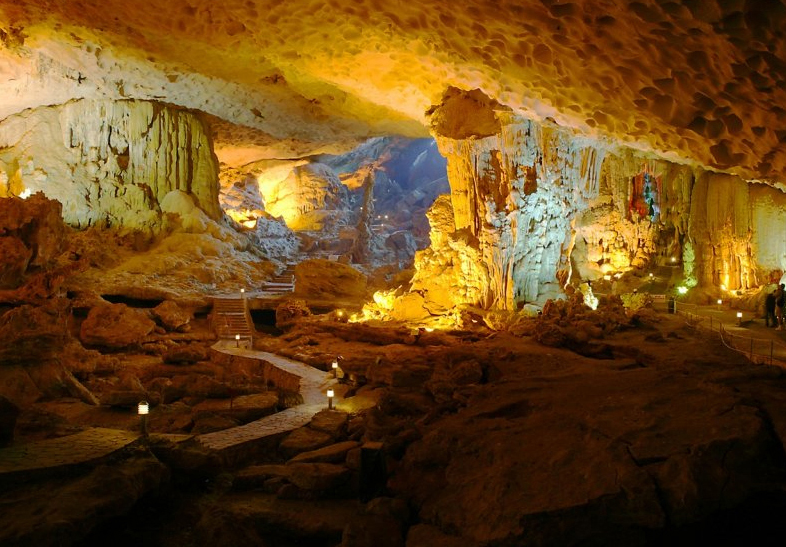 Hang động Hà Tiên (Kiên Giang)
MỘT SỐ HÌNH ẢNH VỀ NÚI VÀ HANG ĐỘNG ĐÁ VÔI
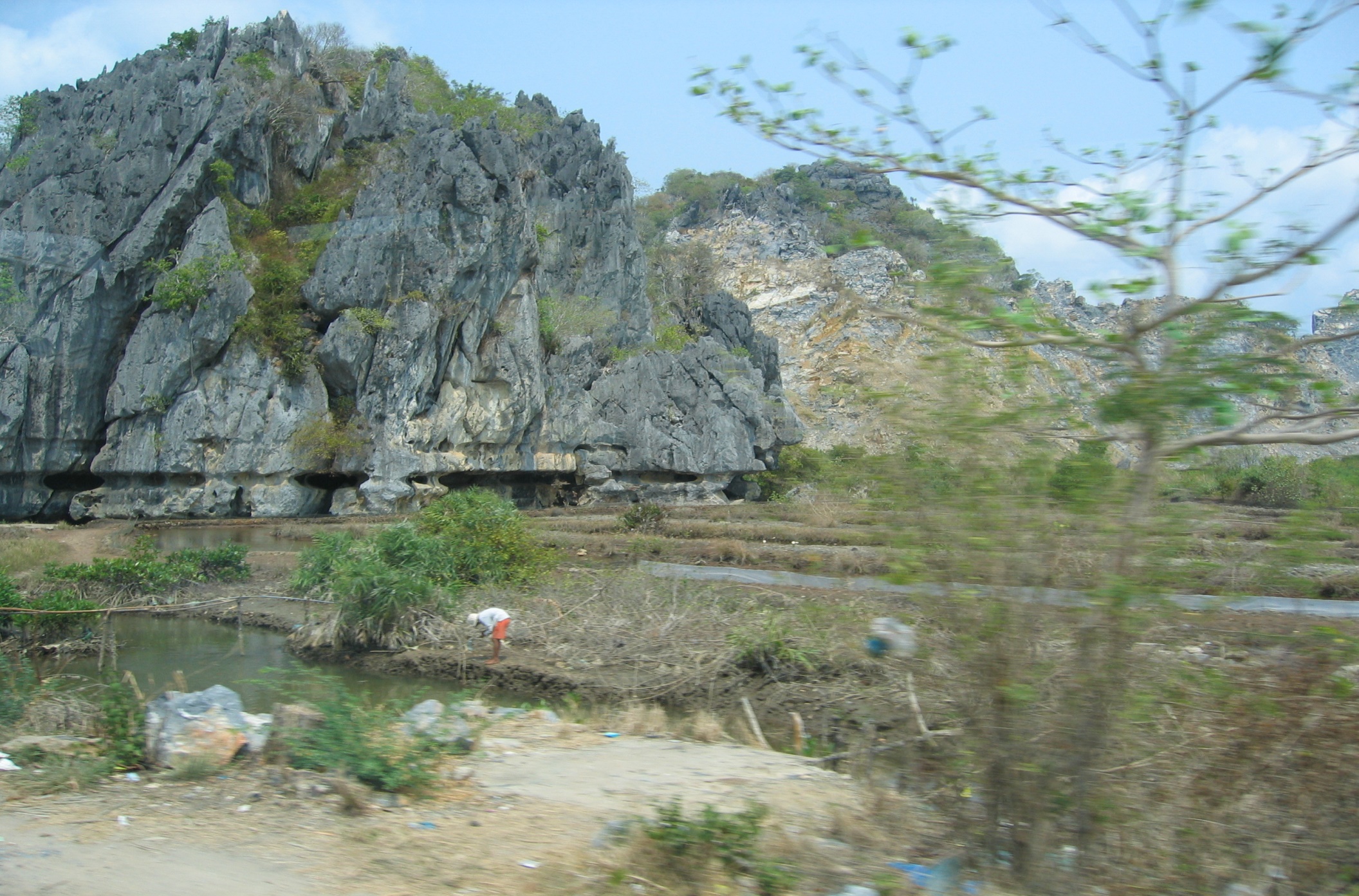 Núi đá vôi (Kiên Giang)
Khoa học:
Đá vôi
1.  Một số vùng núi đá vôi ở nước ta:
Vịnh Hạ Long - Quảng Ninh
Động Hương Tích - Hà Tây
Hang Pắc Pó - Cao Bằng
Đá vôi có ở
Bích Động - Ninh Bình
Động Phong Nha - Quảng Bình
Núi Ngũ Hành Sơn - Đà Nẵng
Thạch Động- Hà Tiên- Kiên Giang
Đá vôi
Khoa học:
1. Một số vùng núi đá vôi của nước ta
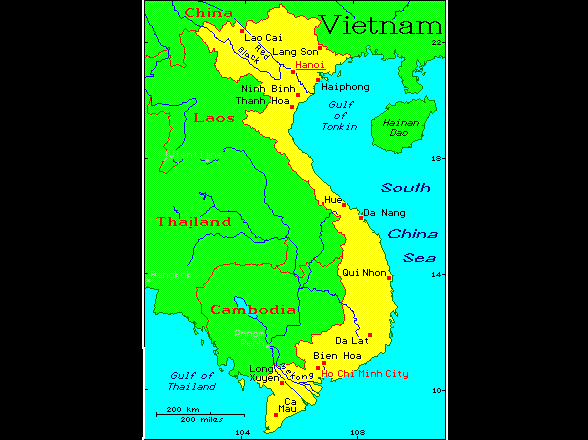 Hà Tây
Quảng Ninh
Quảng Bình
Đà Nẵng
Hà Tiên
Đá vôi
Khoa học:
2. Tính chất của đá vôi
Nhóm 4
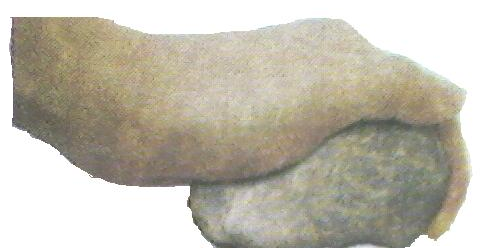 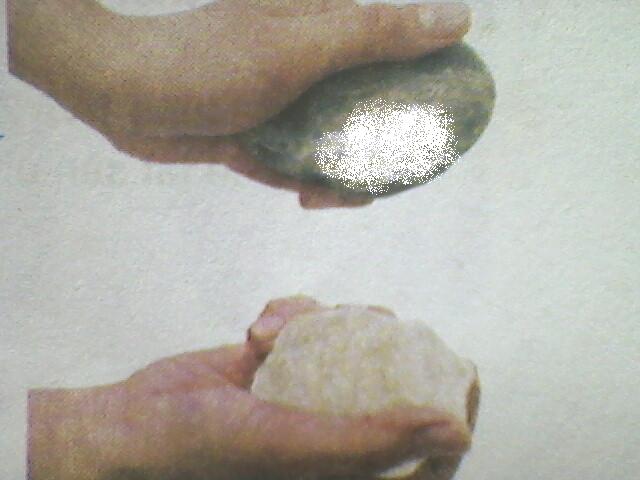 Bụi đá vôi bị mài mòn dính vào đá cuội
Đá cuội
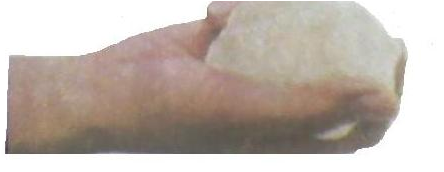 Đá vôi
Cọ xát hòn đá vôi với hòn đá cuội
Đá vôi mềm hơn 
đá cuội (đá cuội 
cứng hơn đá vôi)
- Trên mặt đá vôi, chỗ cọ
 xát vào đá cuội bị mài mòn.
- Trên mặt đá cuội, chỗ cọ 
xát vào đá vôi có màu trắng 
do đá vôi vụn ra dính vào.
Nhỏ vài giọt giấm thật chua (hoặc a-xít loãng) lên một hòn đávôi và hòn đá cuội
Sủi khí
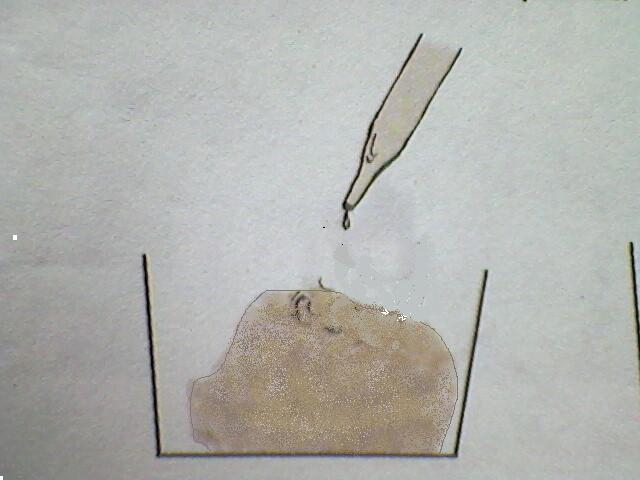 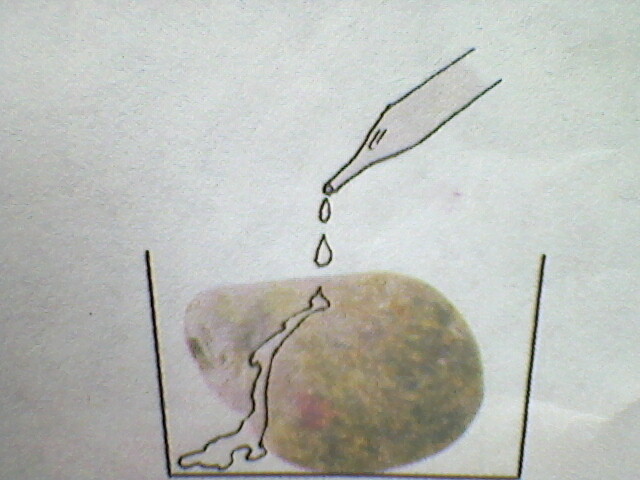 Đá vôi
Đá cuội
Nhỏ vài giọt dấm thật chua (hoặc a-xít loãng) lên mặt đá vôi và đá cuội, nhận xét hiện tượng
- Trên mặt đá vôi, chỗ cọ
 xát vào đá cuội bị mài mòn.
- Trên mặt đá cuội, chỗ cọ 
xát vào đá vôi có màu trắng 
do đá vôi vụn ra dính vào.
Đá vôi mềm hơn 
đá cuội (đá cuội 
cứng hơn đá vôi)
Khi giấm chua (hoặc chanh)
 nhỏ vào:
+ Trên hòn đá vôi có sủi bọt 
và có khí bay lên.
+ Trên hòn đá cuội không có 
phản ứng gì, giấm hoặc chanh 
bị chảy đi.
Đá vôi tác dụng 
với giấm (hoặc 
chanh)tạo thành 
một chất khác và 
khí các-bô-níc sủi 
lên. Đá cuội không 
có phản ứng với 
axít.
Đá vôi
Khoa học:
2. Tính chất của đá vôi
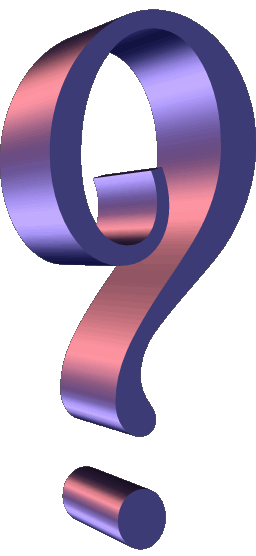 Em hãy nêu tính chất của đá vôi?
Đá vôi không cứng lắm. Dưới tác dụng của a-xít thì đá vôi sủi bọt.
Thứ tư ngày 18 tháng 11 năm 2015
Đá vôi
Khoa học:
3.Lợi ích của đá vôi :
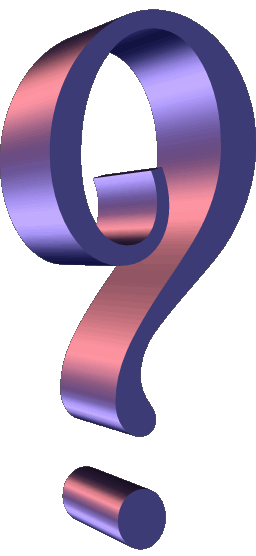 Đá vôi được dùng để làm gì?
Đá vôi được dùng để lát đường, xây nhà, nung vôi, sản xuất xi măng, tạc tượng, làm phấn viết, tạc đồ lưu niệm, các công trình văn hóa, nghệ thuật,…
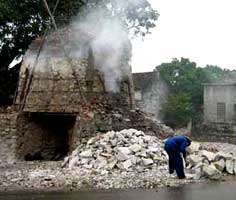 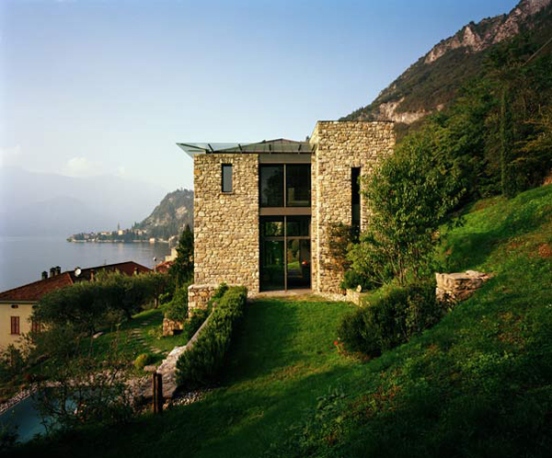 LÒ NUNG VÔI
NHÀ XÂY BẰNG ĐÁ VÔI
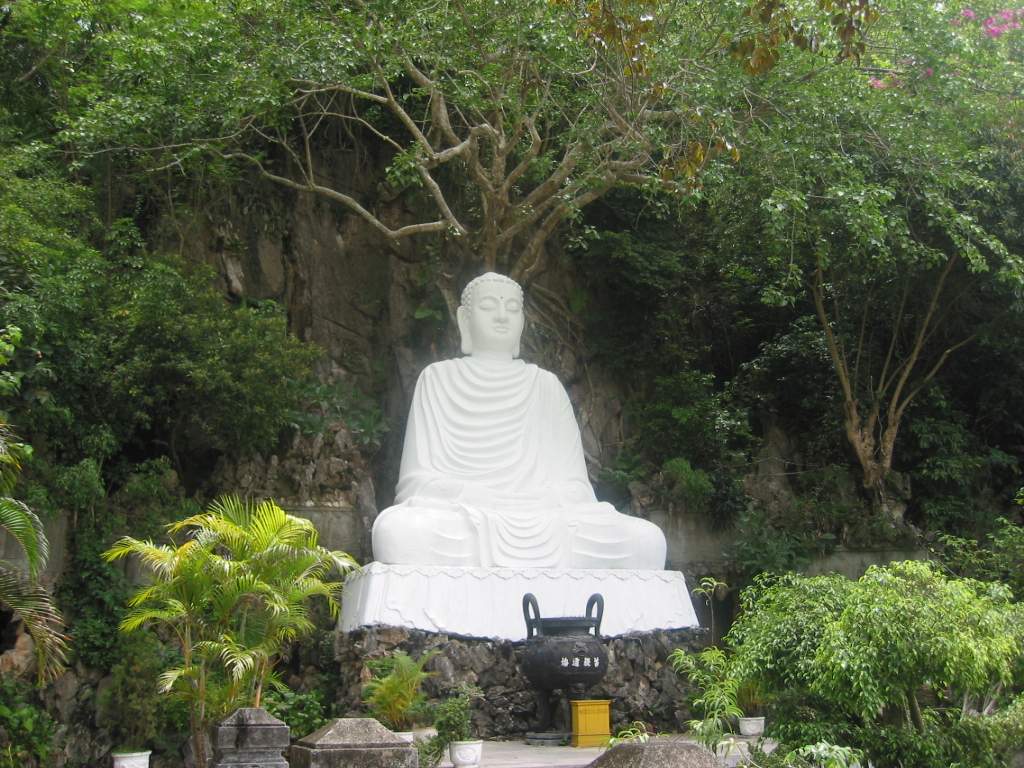 TẠC TƯỢNG
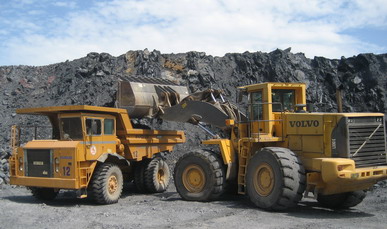 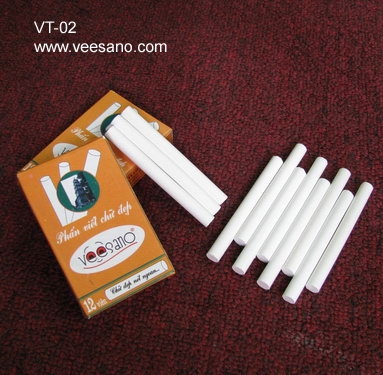 SẢN XUẤT XI MĂNG
LÀM PHẤN VIẾT
Thứ tư ngày 13 tháng 11 năm 2013
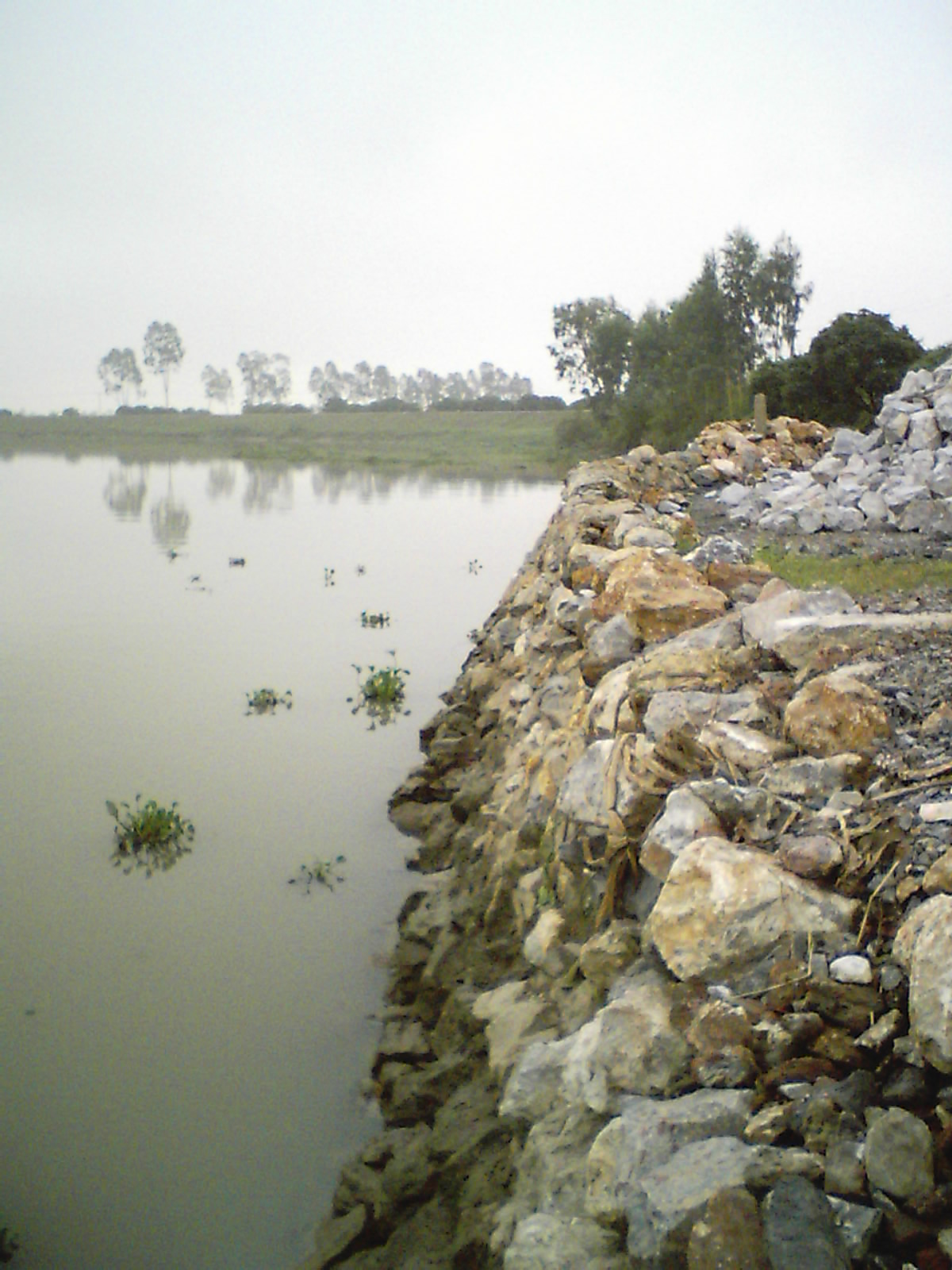 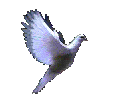 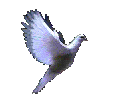 Đá vôi dùng để kè đê, kè đập, kè bờ sông, kè ven biển, …
Đá vôi
Khoa học:
MỘT SỐ HÌNH ẢNH VỀ CÔNG DỤNG CỦA ĐÁ VÔI
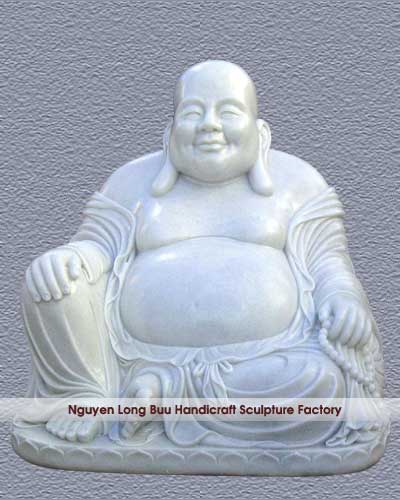 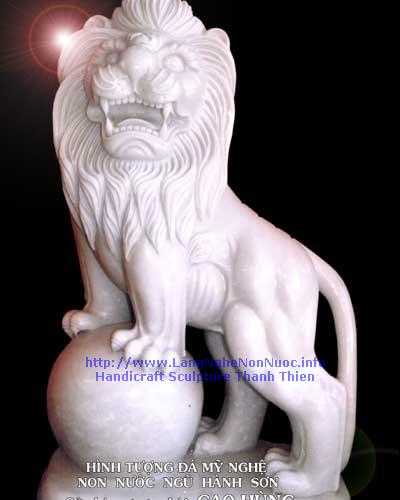 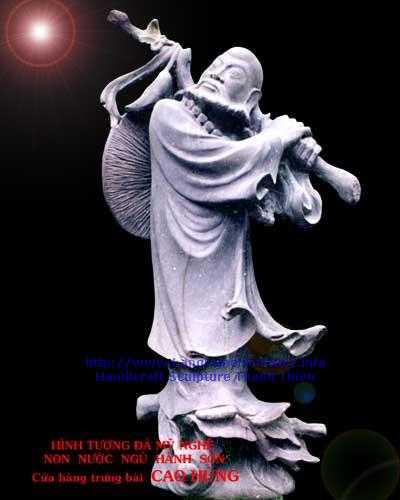 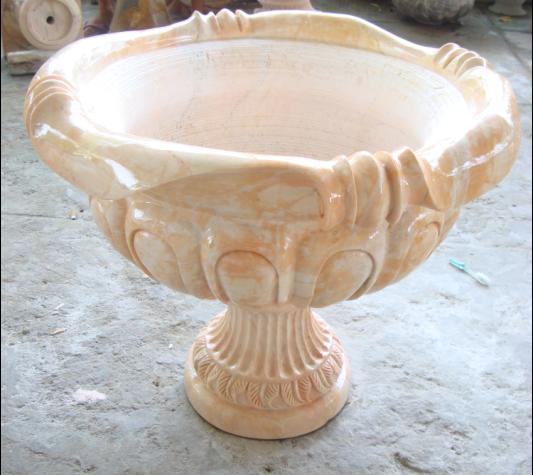 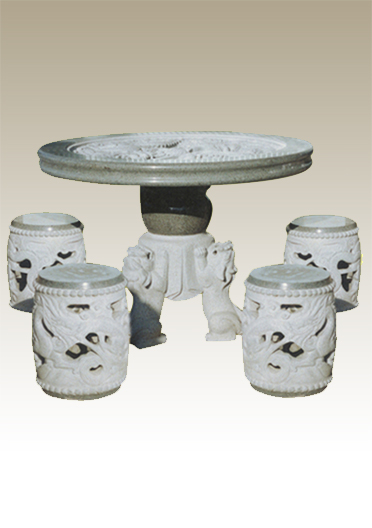 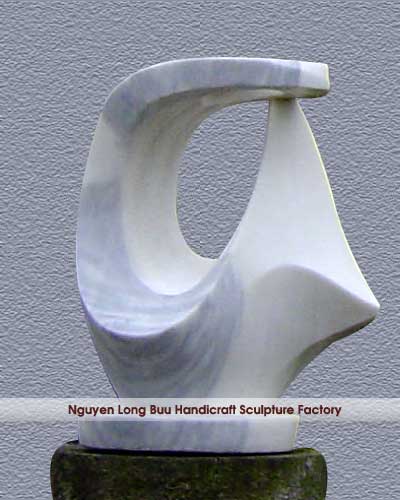 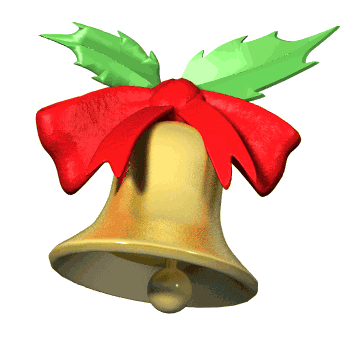 00:00:05
00:00:04
00:00:03
00:00:02
00:00:01
00:00:00
Ai nhanh ai đúng?
Off Time
Câu 1
Start 5 giây
Cách nhận biết đá vôi ?
A. Nhỏ giấm thật chua.
B. Cọ xát hòn đá vôi với hòn đá cuội.
C. Cả hai ý trên.
C. Cả hai ý trên.
ĐÁP ÁN : C
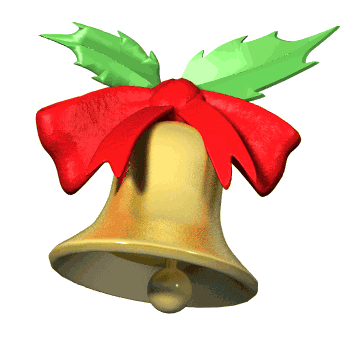 00:00:05
00:00:04
00:00:03
00:00:02
00:00:01
00:00:00
Ai nhanh ai đúng
Off Time
Câu 2
Start 5 giây
Tính chất của đá vôi ?
A. Đá vôi rất mềm; có thể hòa tan trong nước.
B. Đá vôi không cứng lắm; sủi bọt khi nhỏ  giấm thật chua vào.
B. Đá vôi không cứng lắm; sủi bọt khi nhỏ  giấm thật chua vào.
C. Đá vôi rất cứng; có thể sủi bọt khi nhỏ giấm vào.
ĐÁP ÁN : B
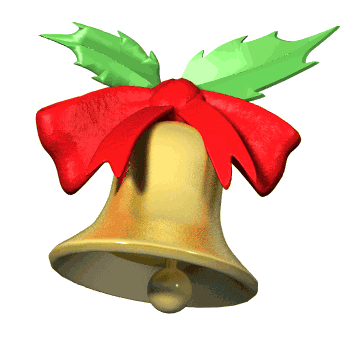 00:00:05
00:00:04
00:00:03
00:00:02
00:00:01
00:00:00
Ai nhanh ai đúng
Off Time
Câu 3
Start 5 giây
Đá vôi có những công dụng nào?
A. Sản xuất xi măng, lát đường, tạc tượng, nung vôi, xây nhà,…
A. Sản xuất xi măng, lát đường, tạc tượng, nung vôi, xây nhà,…
B. Làm nồi, xoong.
C. Không làm được gì.
ĐÁP ÁN : A
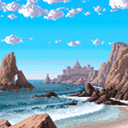 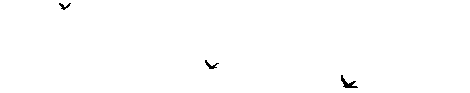 Chúc quý thầy cô và các em mạnh khỏe!
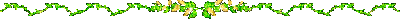 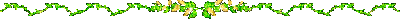